Namespaces andstd::cout and std::ostream
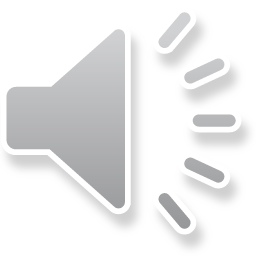 Outline
In this lesson, we will:
Describe the namespace keyword
Look at the std namespace
Discuss some of the reasons for using namespaces
Describe std::cout and its class std::ostream
Look at how std::endl is implemented
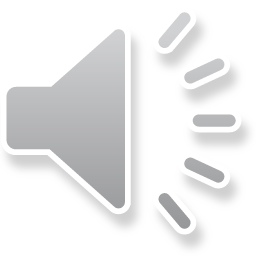 Namespaces
Up to this point, we have the std namespace,
We have seen it with:
Types			std::size_t
Class names		std::string
Function names	std::sin
Objects		std::cout

Now we will discuss namespaces and how they are defined
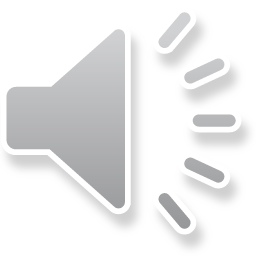 Namespaces
Suppose you want to author another sine function,
	but you don’t want people calling it unless they really want to
namespace ca_uwaterloo_dwharder {
    double sin( double x );

    double sin( double x ) {
        if ( x < 0 ) {
            return -sin( -x );
        } else if ( x <= M_PI_2 ) {
            return ((
                (1.0 - 4.0*M_1_PI)*M_1_PI*x + (3.0*M_1_PI - 1.0)
            )*4.0*M_1_PI*x + 1.0)*x;
        } else if ( x <= M_PI ) {
            return sin( M_PI_2 - x );
        } else if ( x <= 2.0*M_PI ) {
            return -sin( x – M_PI );
        } else {
            return sin( x - 2.0*M_PI );
        }
    }
}
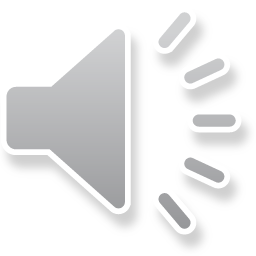 Namespaces
Inside your program, you would call this program as follows:

int main();

int main() {
    double x{};
    std::cout << "Enter a number: ";
    std::cin >> x;

    std::cout << "sin(" << x << ") = " << std::sin( x ) << std::endl;
    std::cout << "sin(" << x << ") is approximately "
              << ca_uwaterloo_dwharder::sin( x ) << std::endl;

    return 0;
}
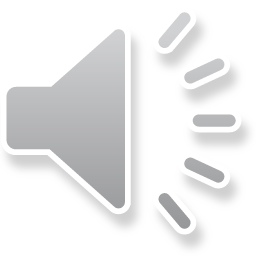 Namespaces
More-or-less everything in the standard library is in the std namespace
For example,
		std::cout
		std::endl
		std::string
		std::size_t
		std::sin
		std::cos

There are a few seldom exceptions when macros are brought over from the older C libraries:
		assert(…)
		M_PI
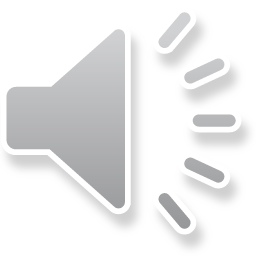 Namespaces
Currently, the standard library does not contain a secant function
You could author one:
	double sec( double x ) {
    return 1.0/std::cos( x );
}
Currently, the standard library does not contain a secant function
Suppose there was no std namespace
Suppose that in a future version of the standard library,	a sec function is added to the cmath library
This would either:
Break your code
The compiler indicating there are two definitions of sec
It will carefully inspect both, and call the one you didn’t mean
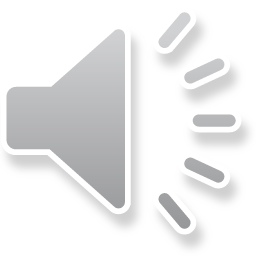 Namespaces
Warning: nothing keeps you from adding additional global variables, functions and classes the std namespace
Nothing, except of course, in the words of John von Neumann, that you would be “in a state of sin”
You’d probably not gain significant respect amongst your colleagues, either…
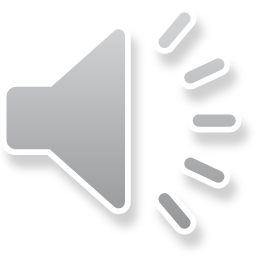 Namespaces
Namespaces ensure that changes in one namespace never effect anything in other namespaces
For example, a company may have a global namespace
		namespace com_cyberdyne {
		    // Company-wide classes and functions...
		}
A project within Cyberdyne could have a namespace within this namespace, or its own namespace
		namespace com_cyberdyne {
		    namespace skynet {
		        // Skynet-specific classes and functions...
		    }
		    // Company-wide classes and functions...
		}

		namespace com_cyberdyne_skynet {
		        // Skynet-specific classes and functions...
		}
com_cyberdyne::f(…)
com_cyberdyne::skynet::f(…)
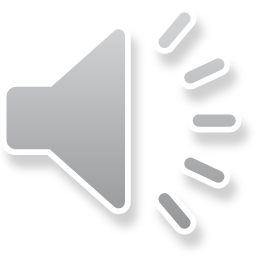 com_cyberdyne_skynet::f(…)
cout and clog
The first object we saw in this course was:
namespace std {
    // Global variable declaration
    ostream cout;
    ostream clog;
}

Another object in the iostream library is clog:
int main() {
    std::cout << "This is printed to the console"
              << std::endl;
     std::clog << "This can be redirected to a log file"
              << std::endl;

    return 0;
}
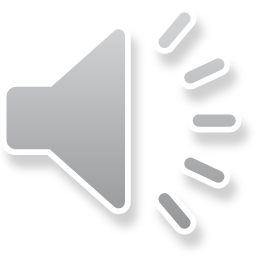 std::endl
The next identifier from the standard library is std::endl
This is actually a function:
namespace std {
    // Function declaration
    ostream &endl( ostream &out );
}

It takes an ostream object as an argument by reference,
	and returns (presumably the same object) by reference

When std::cout sees a right-hand operand that is std::endl,
	it actually calls std::endl( std::cout )
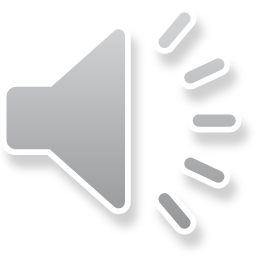 std::endl
You can author a function like this:
std::ostream &bob( std::ostream &out );

std::ostream &bob( std::ostream &out ) {
    out << "Bob!!!";
    return out;
}

You can then use this function:
int main() {
    std::cout << bob << std::endl;

    return 0;
}
Output:
   Bob!!!
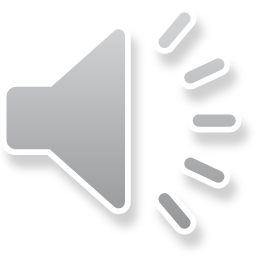 std::endl
This would be weird, but it works:
int main() {
    std::endl( std::cout );
    
    return 0;
}
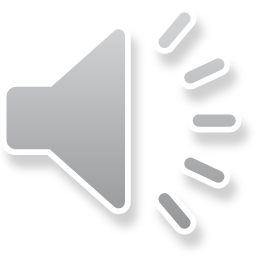 Summary
Following this lesson, you now
Understand the namespace keyword
Have an idea of how the std namespace is implemented and the purpose of prefixing such functions with std::
Know how to define your own namespace
Have a better understanding of std::cout and std::endl
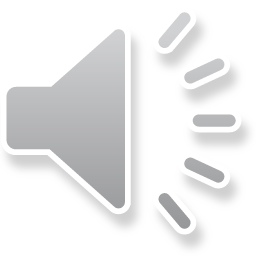 References
[1]	No references?
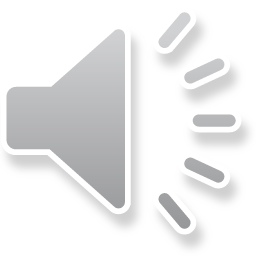 Colophon
These slides were prepared using the Georgia typeface. Mathematical equations use Times New Roman, and source code is presented using Consolas.

The photographs of lilacs in bloom appearing on the title slide and accenting the top of each other slide were taken at the Royal Botanical Gardens on May 27, 2018 by Douglas Wilhelm Harder. Please see
https://www.rbg.ca/
for more information.
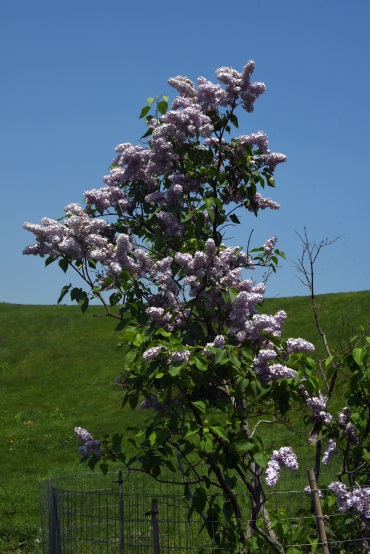 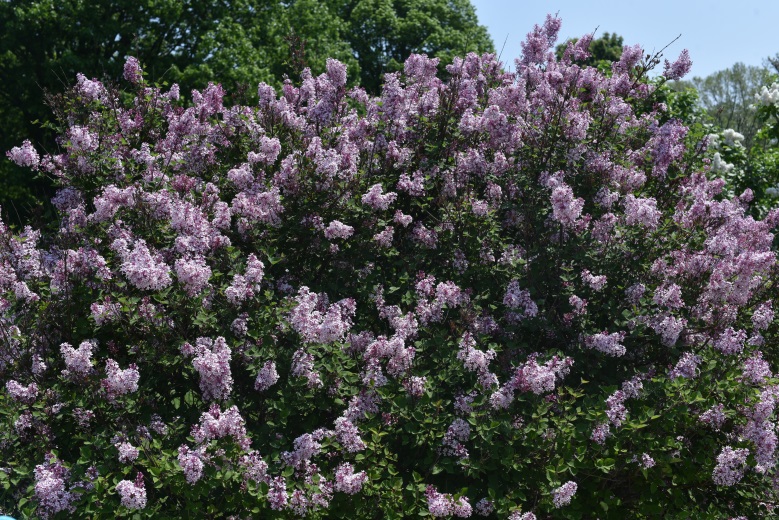 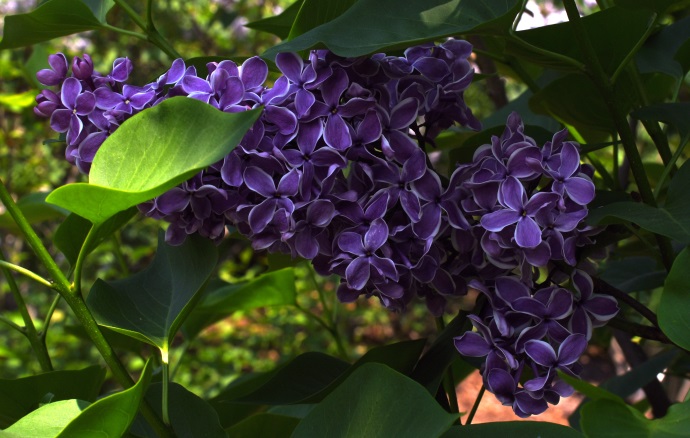 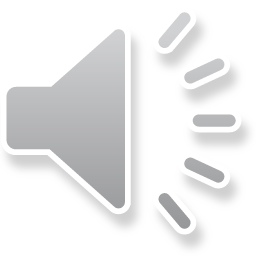 Disclaimer
These slides are provided for the ece 150 Fundamentals of Programming course taught at the University of Waterloo. The material in it reflects the authors’ best judgment in light of the information available to them at the time of preparation. Any reliance on these course slides by any party for any other purpose are the responsibility of such parties. The authors accept no responsibility for damages, if any, suffered by any party as a result of decisions made or actions based on these course slides for any other purpose than that for which it was intended.
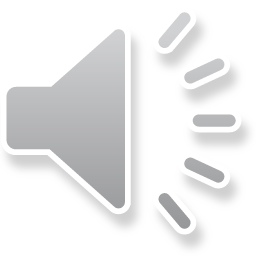